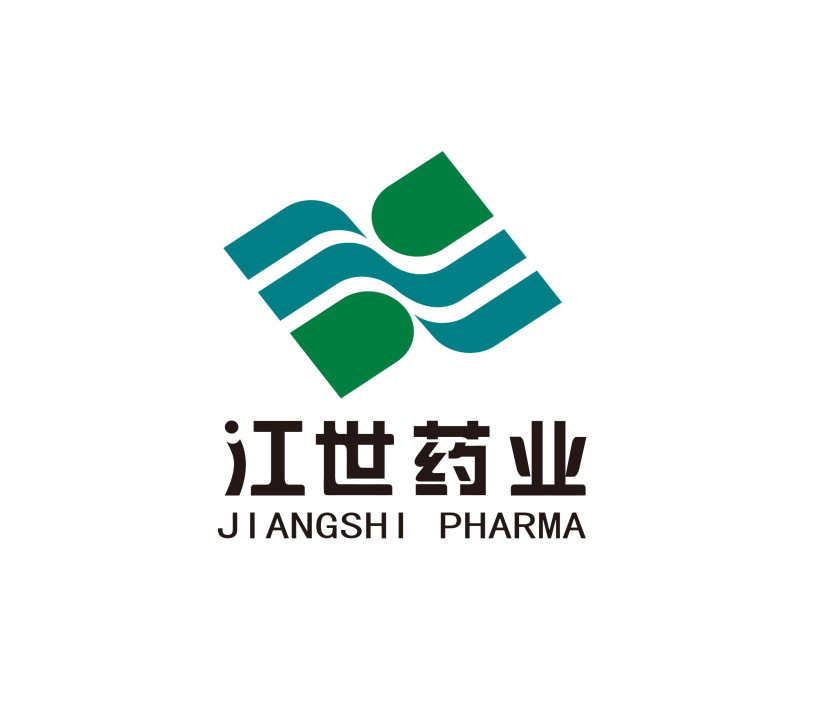 注射用赤芝孢子多糖
目录
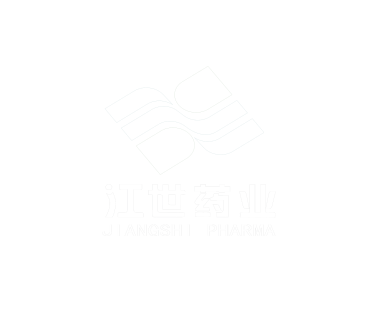 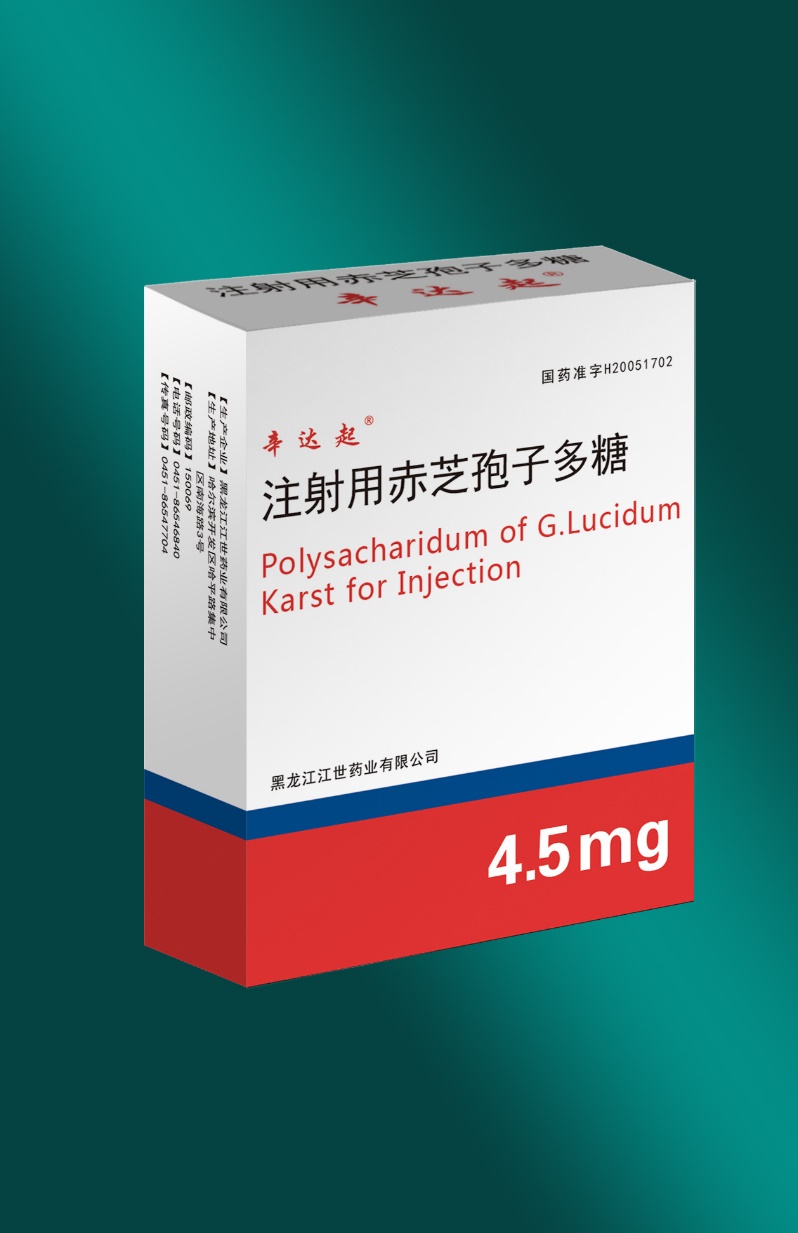 01 药品基本信息
02 安全性
03 有效性
04 创新性
05 公平性
06 公平性
01 药品基本信息
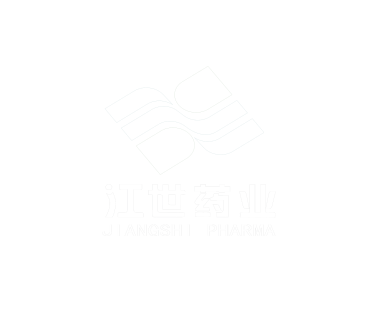 通  用 名 ：注射用赤芝孢子多糖
注册规格 ：4.5mg/支
中国大陆首次上市时间：2022-12
目前大陆地区同通用名药品的上市情况：无
全球首个上市国家/地区及上市时间：2022-12
是否为OTC药品：否
参照药品建议：灵孢多糖注射液
01 药品基本信息
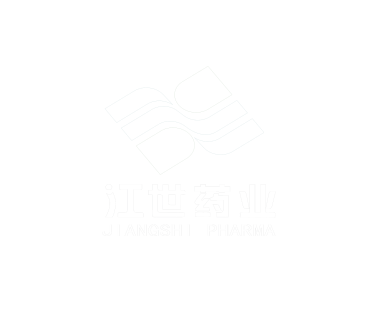 适  应  症： 神经官能症、多发性皮肌炎、皮肌炎、萎缩性肌强直与进行性肌营养不良以及因免 疫功能低
                       下所致的各种疾病。
疾病基本情况：进行性肌营养不良症是一组遗传性骨骼肌变性的罕见疾病，病理上以骨骼肌纤 维变性、  
                             坏死为主要特点，临床上以缓慢进行性发展的肌肉萎缩、肌无力为主要表现，部分类型
                             还可累及心脏、骨骼系统。Duchenne/Becker型肌营养不良遗传方式为X连锁隐性遗传，
                             发病率在各个国家、地区和人种间无明显差异，每3600~6000出生男婴中有1例发病。                
                             我国的发病率约为1/3853。
用药剂量：肌肉注射。一次4.5mg，一日1次，2ml灭菌注射用水溶解。 1~3个月为 一疗程或遵医嘱。
02 安全性
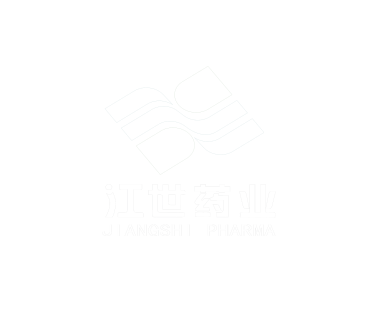 不良反应情况：个别患者有过敏反应
安全性方面优势和不足：赤芝孢子多糖产品中含有多种单糖，氨基酸等物质，氨基 酸物质，液体环境 
                                              中发生化学变化和物理变化的几率相对较大，从而影响药品的质量，同时影                   
                                              响用药的安全性。故 注射用赤芝孢子多糖质量标准包括：成品标准，破壁赤
                                              芝孢子粉质量标准，赤芝孢子多糖溶液质量标准。新增多项检查：氨基酸、
                                              生物碱、蛋白质、鞣质、重金属、腺苷、细菌内毒素等项。采用冻干制剂，
                                              避免多糖成分氧化聚合，保证临床用药的安全性和有效性。
03 有效性
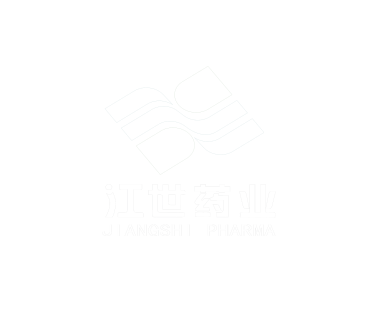 与对照药品疗效方面优势和不足：质量标准中规定重均分子量500-15000,10%大分子部分重均分子
                                                               量不得大于50000，10%小分子部分重均分子量不得小于1000。 
                                                               有效的保证产品的有效性。
临床指南/诊疗规范推荐：第十一次中国中西医结合神经科学术会议，推荐本品对Duchenne型肌营养                            
                                                 不良症患者的肌肉有一定的营养作用
04 创新性
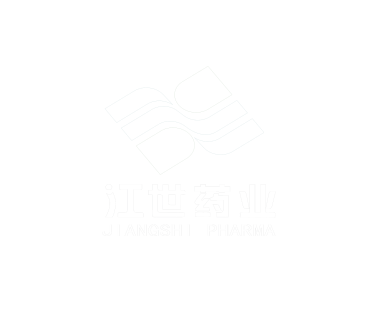 1、工艺创新：全国独家赤芝孢子多糖冻干产品，冻干产品极其严格的控制了含水量，解决了多糖水

溶液易氧化和易水解难题，保证了产品的有效成分不降解，减少了杂质的生成。确保了产品的有效性和

安全性。


2、 标准创新：结合冻干产品降低了多糖在水溶液中聚合作用，减少了由于多糖聚合而引起的大分量

物质的增加，升级了质控标准，在质量标准中增加了分子量分布的质控方法，确保了患者的用药安全。
05 公平性
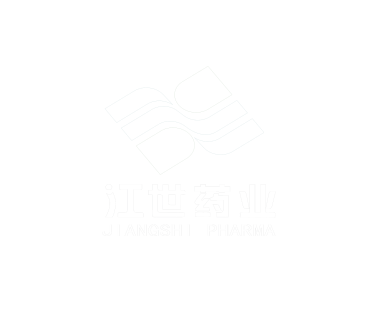 年发病患者总数：DMD以进行性肌肉萎缩和无力为特征，大部分患儿三至五岁发病，十岁左右丧失行
                                  走功能，二十岁左右就会因呼吸衰竭、心功能衰竭死亡。我国的年发病率约1/3853,    
                                  估算全国患者约70000人。
弥补药品目录短板：弥补了目录内无治疗进行性肌营养不良罕见病的短板。
临床管理难度：采用肌肉注射给药途径，药物吸收速度较快、疼痛较小、进入体内药量较为准确，安全
                              性高。
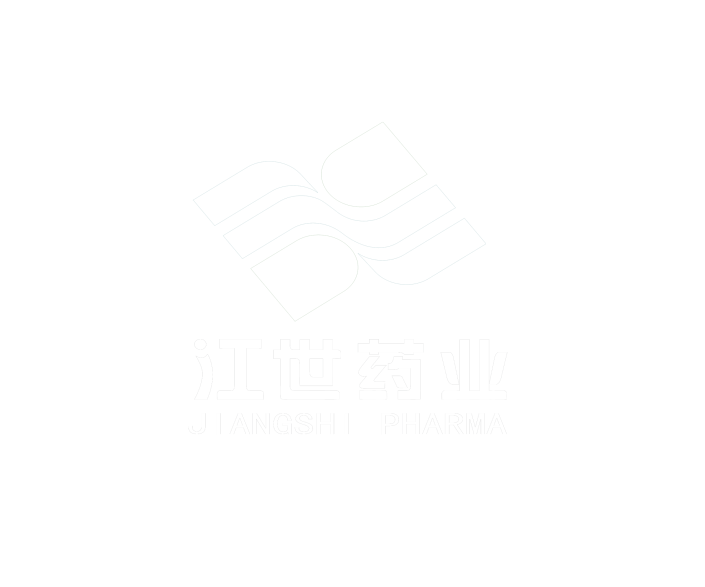 谢谢！